Звукова система давньоруської мови до виникнення писемності (кінець Х ст. – початок ХІ ст.)
Лекція 2.
1
План
1. Будова складу
Закон відкритого складу
Закон складового сингармонізму
2. Система голосних фонем давньоруської мови
3. Втрата носових голосних
4. Історія походження голосних
5. Основні зміни у вокалізмі давньоруської мови
2
Будова складу
Закон відкритого складу (ЗВС)
усі склади др. мови були відкритими – закінчувались на голосний 
(припинив діяти до середини ХІІ ст.       зникнення зредукованих)
Закон складового сингармонізму (ЗСС)
можливість поєднання у складі звуків однієї артикуляції
3
Наслідки дії ЗВС
Приголосні
відсутність приголосних у кінці слова [t], [s], [d], [n]
plŏdos > plodъ, sūnůs > synъ
обмеженість сполучень приголосних шляхом:
а) спрощення 
[pt], [bt] > [t]: *dolbto > *dolto > doloto (долбить)
[tn], [dn], [pn], [bn] > [n]: *sъpnъ > *sъpnъ > сон (спать)
[tm], [dm] > [m]: *dadmъ >  *damъ > дам (дадут)
[ts], [ds], [ps], [bs] > [s]: *opsa > *osa > оса (лит. vapsà)
б) дисиміляції (розподібнення)
[*tt], [*dt] > [st]:  *vedti > *vetti > vesti > вести (веду)
шумний + сонорний
глухий шумний + глухий шумний
дзвінкий шумний + дзвінкий шумний 
приголосний  + приголосний + сонорний / [в]: [стр], [скр], [смр], [скл], [скв], [ств], [здр]

Якщо всередині слова сполучувалось декілька приголосних, то вони відходили до наступного складу (се/стра).
4
монофтонгізація дифтонгів:
[e], [ē ] ě], [o], [a] +


[e], [ē ] ě], [o], [a] + [m] [n]
  [em], [en], [om], [on], [am], [an]
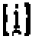 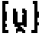 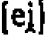 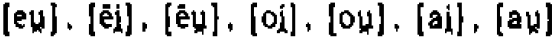 5
Закон складового сингармонізму (ЗСС)
можливість поєднання у складі звуків однієї артикуляції:
м'який приголосний + голосний переднього ряду
твердий приголосний + голосний заднього ряду
6
Наслідок дії ЗСС
[k], [g], [ch] > перша палаталізація → шиплячі
                         друга палаталізація → свистячі

Зміна голосних після м'яких приголосних
[ъ] > [ь], [о] > [е], [у] > [і], 
[u] > [‘u], [a] > [‘a], [ǫ] > [‘ǫ]

О.в. одн. ж.р. з давн. осн. на ā 
– історичне закінчення у твердому варіанті [-ojǫ]: [rǫkojǫ] – рукою
– закінчення у м'якому варіанті [-ejǫ]: [duš’ejǫ – душою
[о] > [е] *duchjojǫ > duš’ojǫ > duš’ejǫ

Виникнення відмінностей між твердими та м'якими варіантами відмінювання слів чоловічого та середнього родів з основою на ō і жіночого роду на ā
7
Явища на початку слова
Протези
[j] + голосний переднього ряду
[v] + голосний непереднього ряду
*udra – выдра
учить – наука – навык
[j] + [е]: быти – есмь, еси, есть, есмъ, есте
[j] + [а] крім: сполучник а, вигуки ах, ай, слово авось 
[j] / [v] + [у]: узы – вязать
приголосний + [у] [ [o]: ус – гусеница
[j] + [i] не позначається на письмі
[v] + [о]: отец – вотчина, восемь – осьмь

Міжскладова дисиміляція:  якщо в наступному складі був [е] або [і], то на сх.сл. основі втрачається початковий [j]
[Е] > [О] 
загальнослов. edin- давньорус. Одинъ
Евдокия – Овдотья, Елена – Олена
8
Системи голосних фонем давньоруської та старослов'янської мов
Давньоруська мова
Старослов'янська мова
Поділ на голосні переднього та заднього ряду (дія ЗСС)
Протиставлення голосних повного та неповного (редуковані) творення
9
У др. мові цього періоду немає носових:
[ǫ] = [у]   [ę] = [a] ([ä])
[Ѣ] – закритий голосний верхньо-середнього підйому [ě] 
(пор. у ст.сл. відкритий голосний нижнього підйому [æ])
10
Втрата носових голосних [ǫ] та [ę]
[ǫ] – заднього ряду, [ę] – переднього ряду
з іє. сполучень голосний повного творення + носовий приголосний
до середини Х ст. втрата носових голосних (ЗВС)
*menta > мята, *zvonkъ > звукъ
*vermen > время
У положенні закритого складу (перед приголосним, в кінці слова):
1. монофтонгізація дифтонгів
2. *on > *[ǫ] > [у]
*en > *[ę] > [ě] > [’а]
Перед голосним – зберігались:
*zvo|nъ|kъ > звонокъ
11
Докази існування та занепаду носових
чергування: 




Давні запозичення до фін. kuontalo ‘пакля’ – рос. кудель
паралелі з іншими мовами: др. роука – лит. ranka

Про втрату носових вже в Х ст. свідчать:
Костянтин Багрянородний «О народах»
назви дніпровських порогів: Verutzi і Neasit 
ст.сл. вьрǫщи ‘кипящий’ и неjǫсыть‘пеликан’
ѫ (юс великий) ѧ (юс малий) // ѹ (ук) іа (а йотоване)
12
Система голосних фонем:
Х – ХІ ст. у давньоруській мові було 10 голосних фонем: 
5 переднього ряду: [е], [и], [ě], [ä], [ь] 
5 заднього ряду: [ы], [у], [о], [а], [ъ]
Властиві СРМ            
Характерні лише для др. мови
13
Історія голосних
14
Основні зміни у вокалізмі давньоруської мови
[ä] втратився в середині XI ст. у результаті вторинного пом'якшення напівм'яких приголосних  
[ъ][ь] занепали до XIV ст. (занепад редукованих)
[ě] втратився до XVII ст.
Перехід [е] в [о] (XIV – XVI ст.)
Поява акання (XIV ст.)
15